Non –bulka mahsulotlarni tayyorlash texnalogiyasi
2)Non-bulka tayyorlash
3)Blochka tayyorlash
Xamir qorish
Xamir tayyorlash non ishlab chiqarish texnalogik jarayonini asosiy bosqichidir.
Uning holati va xossalari,shakl berish,tindirish va pishirish jarayonlariga sezilarli darajada ta’sir etib,tayyor nonning sifatini belgilaydi
Bug’doy xamiri un,suv, tuz ,achitqi ,shaker,yog va boshqa xom ashyolardan tayyorlanadi
Ma’lum navdagi non mahsulotni ishlab chiqarish uchun qo’llaniladigan alohida xom ashyolar nisbatining yig’indisi retseptura deyiladi
Non-bulka maxsulotlari asosiy navlarining retsepturasida alohida xom ashyolarining quyidagi  taxminiy nisbati ko’zda tutiladi(kg)
Masalliklar ketma –ketlikda solininib xamir qoriladi
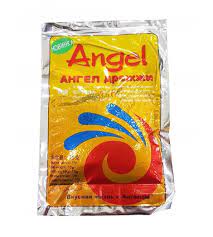 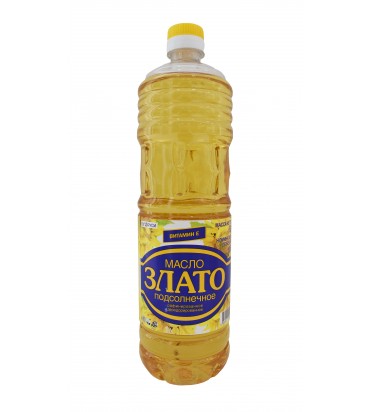 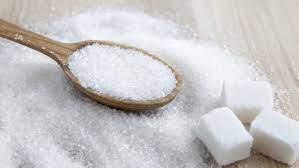 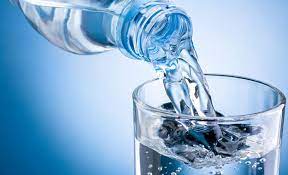 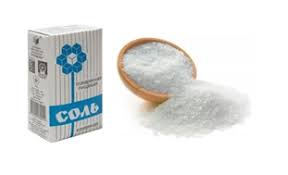 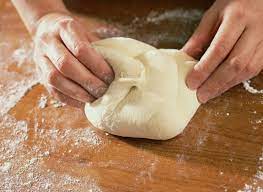 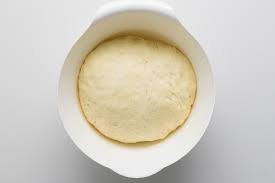 Tayyor xamirni kesish va tindirish zarur
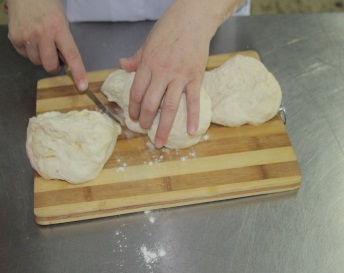 Kesilga xamir zuvala qilib tugiladi
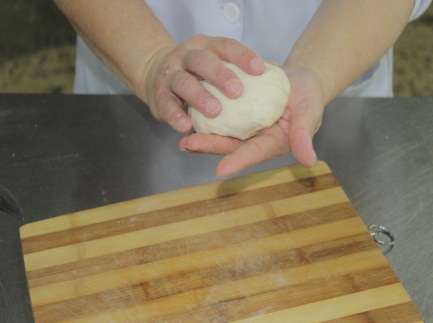 Tindirilgan zuvalalar dan non yasaladi
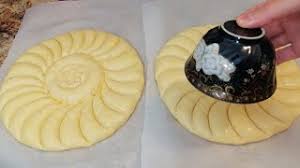 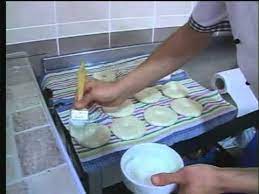 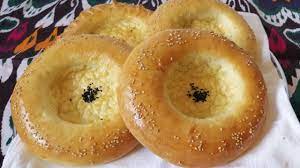 Ko’k nori urug’I sepilgan o’rama bulka tayyorlash texnalogiyasi
Tayyorlash texnologiyasi
Xom-ashyoga birlamchi ishlov berish
Bug’doy uni elanib unga tuz solinadi
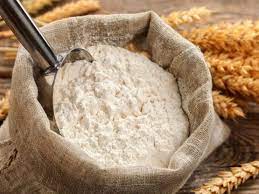 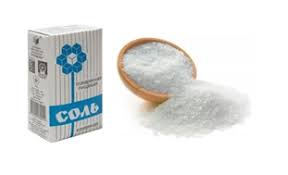 Suv 30-35C da isitiladiSuv yoki sutda xamirturush eritiladi
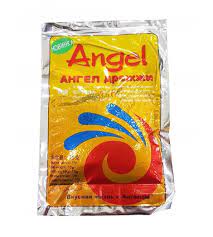 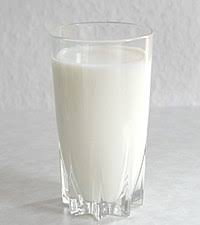 Unning 40%i bilan suyuq xamir (paygir) tayyorlanadi,paygir 20-25 min oshirilishga qo’yiladi
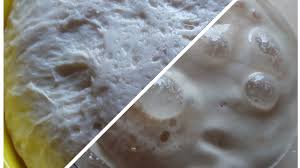 Paygirga unning qolgan 60%i tuz va margarin solinib qo’lga yopishmaydigan xamir qoriladi
Xamir yana 60 daqiqa oshirilishga qo’yiladi
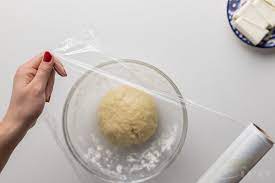 Tayyor xamir bulaklarga bo’linadi zuvala qilinib yana 10 daqiqa tindiriladi
10 daqiqa tindirilgach arqon shakli berib o’raladi
Yuziga suv sepilib ko’knori urug’ sepiladi padnisga taxlanadi va 15 daqiqa tindiriladi
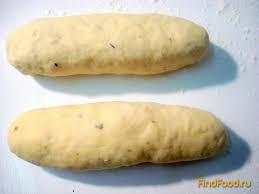 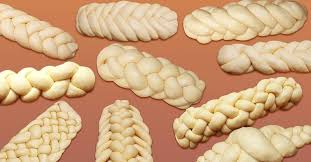 180 200C da pichiriladi
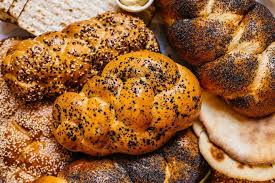 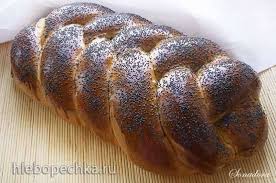 Yoqimli ishtaxa